事業主の皆さまへ
就職氷河期世代のインターン（職場実習・体験）受け入れにご協力ください
●現在も不本意ながら不安定な仕事に就いているなど、さまざまな課題に直面して　いる就職氷河期世代の方に向けて、就労体験を通じて業種・職種への理解を深めて　もらうための、職場実習・体験（以下「インターン」）を実施します。
●受け入れの内容は、事業所の職員の方が実際に従事している業務の、一部または　全体を体験・見学できるようなものとします。　インターンの期間は２～７日、時間は１日３時間以上（事業所の所定労働時間内）　が目安です。
就職氷河期世代を対象にしたインターンの受け入れにご協力をお願いします。
就職氷河期世代は、おおむね1993（平成５）年から2004（平成16）年の、雇用環境が厳しい時期に学校卒業迎えた世代を指しますが、この事業は、おおむね1968（昭和43）年４月２日から1988（昭和63）年４月１日までの間に生まれた方が対象となります。
※この事業は、就職氷河期世代の方に、安定就労に向けて就労体験を積んでもらうものです。
　インターン終了後に受け入れ先の事業所に雇用義務が生じるものではありません。
インターン受け入れで期待できること
ミスマッチの防止・人材の見極めができます
　・インターンを受け入れると、職場への理解に積極的な「やる気度・本気度の高い　　方」の応募に繋がる可能性があります。
　・インターン後の応募であれば、応募者本人が職場への適性を判断しているので、　　入社後のミスマッチや早期離職の防止が期待できます。
インターン受け入れを実施した事業所の声
　「体験者を紹介していただいたことで、外部目線による刺激により、社員の教育や　モチベーションの向上にも繋がった。」
　「体験に来られた方が好印象であったので、体験後は是非こちらに就職していただき　たいと感じた。」
　「入社後の早期離職を防ぐに当たり、向き不向きを理解いただくためにも体験実習は　有効と感じた。」
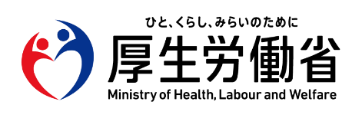 ・都道府県労働局・ハローワーク
LL060401開若02
実施の流れと手続き
保険への加入
インターン中の万が一の事故に備え、インターン受入事業所・インターン対象者ともに、国負担の保険に加入していただきます（費用・手続きともに国負担）。
自動車・原動機付自転車等の使用・管理中に起こした事故における賠償責任等、保障の範囲外となる場合があります。補償の内容や範囲についての詳細は、労働局・ハローワークにお尋ねください。
インターンの受け入れに関心をお持ちになりましたら
労働局または最寄りのハローワークにご相談ください。
三重労働局・ハローワーク